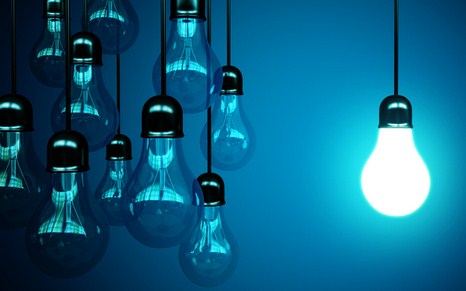 1.3 Prodhimi dhe mbartja e energjise elektrike
1.3.1 Prodhimi i energjise elektrike
E PUNOI:Ariana Muqaj
Energjia elektrike
Energjia elektrike mund te shnderrohet ne energji mekanike,termike,te drites etj.
Burimet elektrike jane pajisje ne te cilat format e ndryshme te energjise shnderrohen ne energji elektrike.
Sistemet teknologjike ku prodhohet rryma elektrike quhen centrale elektrike.
Ligji mbi ruajtjen e energjise thote se energjia as nuk fitohet,as nuk humbet por shnderrohet nga nje forme ne tjetren.
Burime te pariperteritshme jane mineralet energjetike si linjiti ose 
qymyrguri,mineralet nukleare si uraniumi,plutoniumi,nafta,gazi natyror
dhe biomasa.
Ndryshe nga keto,energjia e lumenjve,e valeve te detit apo e drites 
se diellit eshte praktikisht e pashtershme prandaj keto burime quhen 
te riperteritshme.
Centralet qe perdorin burimet e pariperteritshme jane termocentralet
dhe centralet berthamore(nukleare) ndersa centralet qe perdorin burimet
e riperteritshme jane hidrocentralet,centralet me ere,centralet solare dhe
centralet ne baze te detit.
Termocentralet
Termocentrali eshte objekt ne te cilin jane te vendosura pajisjet perkatese energjetike te cilat behet shnderrimi i energjise se nxehtesise te lendes djegese ne energji elektrike
Termocentralet si lende djegese per ngrohjen e ujit perdorin thengjjillin,mazutin,gazin natyror dhe materialet radioaktive-uraniumin.
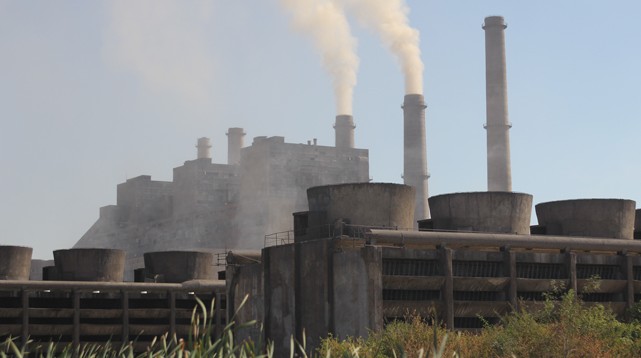 Termocentrali KOSOVA A
Si punon termocentrali?
Ne kaldajen e avullit uji i paster shnderrohet ne avull te ujit me ane te lendes djegese.Ky avull ndermjet gypave dergohet ne lopatat e turbines me avull dhe i ve ne levizje.Boshti i turbines eshte i lidhur me boshtin e gjeneratorit te cilin e ve ne levizje.Gjeneratori gjate rrotullimit shnderron energjine mekanike ne energji elektrike.Avulli nga turbina shkon ne ftofesin 
     ku behet kondebsimi i avullit.
    Uji qe fitohet pas kondensimit 
    shkon ne kaldaje dhe serish 
    shnderrohet ne avull duke e
    mbyllur ciklin e punes.
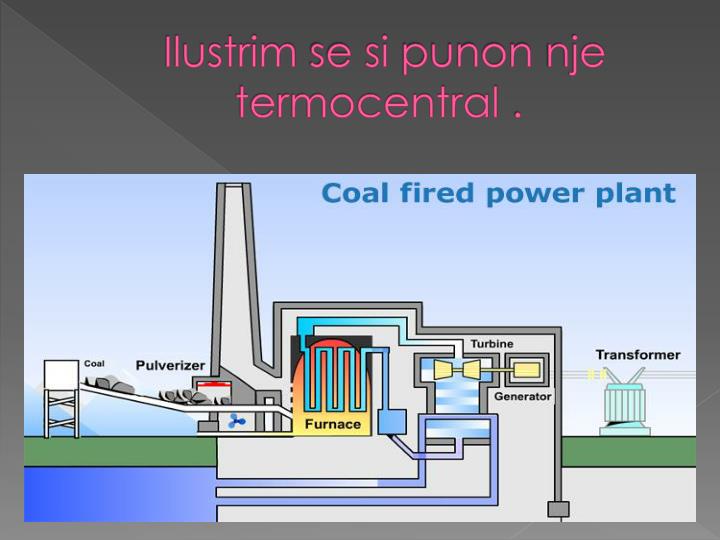 Centralet nukleare
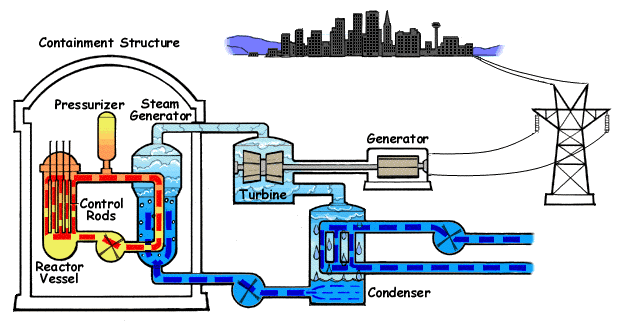 Centrali nuklear perbehet prej pajisjeve perkatese energjetike qe bejne shnderrimin e energjise nga lenda nukleare (e cila fitohet me procesin e reaksionit apo zberthimit nuklear) ne energji elektrike.
Energjia nukleare transformohet ne energji te nxehtesise.Pastaj ne kaldajen me avull uji i paster shnderrohet ne avull te ujit me ane te nxehtesise.Ky avull dergohet ne lopatat e turbines dhe i ve ne levizje ato.Boshti i turbines eshte i lidhur me boshtin e gjeneratorit.Gjeneratori e shnderron energjine mekanike ne elektrike.Ne kondensator avulli shnderrohet ne uje i cili qarkullon ne kaldaje dhe shnderrohet serish ne avull
Centralet ne baze te burimeve te riperteritshme te energjise
Centralet ne baze te burimeve te riperteritshme te energjise jane me 
ekologjike se centralet me burime te pariperteritshme.
Dobesi e ketyre centraleve eshte kostoja e larte e ndertimit.Mirepo per
qellim te mbrojtjes keto centrale ndertohen gjithnje e me shume
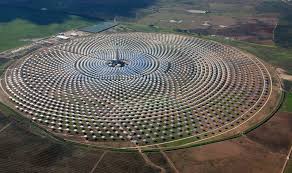 Hidrocentralet
Ne hidrocentrale behet shnderrimi i energjise potenciale apo kinetike te ujit ne energji elektrike.Ndertohen afer lumenjeve apo ne shtreterit e tyre.Ndertohet diga qe sherben per akumulimin e ujit dhe formimin e  ujembledhesit.Kemi dy lloje hidrocentralesh:rrjedhese dhe akumuluese.Hidrocentralet rrjedhese ndertohen ne lumenj me rrjedhje te madhe.Hidrocentralet akumluese ndertohen ne vende ku akumulimi eshte ekonomikisht i arsyeshem dhe ku mund te ndertohen diga.Ne keto hidrocentrale energjia potenciale e ujit leshohet ne lopatat e turbines e cila shnderron energjine kinetike ne ate mekanike.Gjeneratori shnderron energjine mekanike ne elektrike.
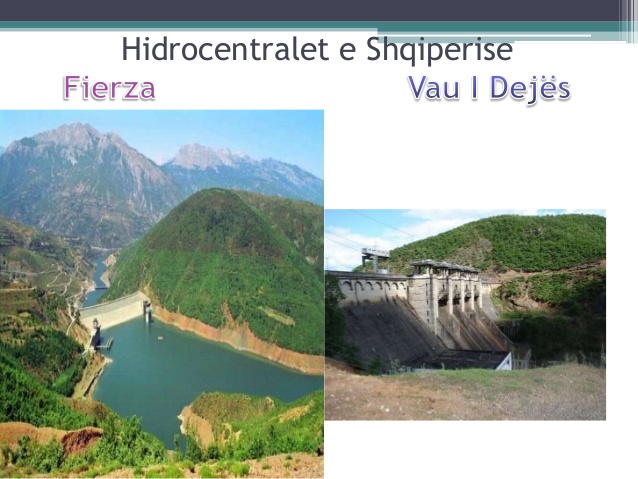 CENTRALET DIELLORE-
Energjia diellore e cila nga pasqyrat drejtohet ne 
kullen dhe stufen diellore shnderrohet ne energji 
elektrike te nxehtesise.Me kete nxehtesi ngrohet
uji i cili kalon ne avull dhe i ve ne levizje turbinat.
Turbina ve ne levizje gjeneratorin.Gjeneratori 
Shnderron energjine mekanike ne elektrike.
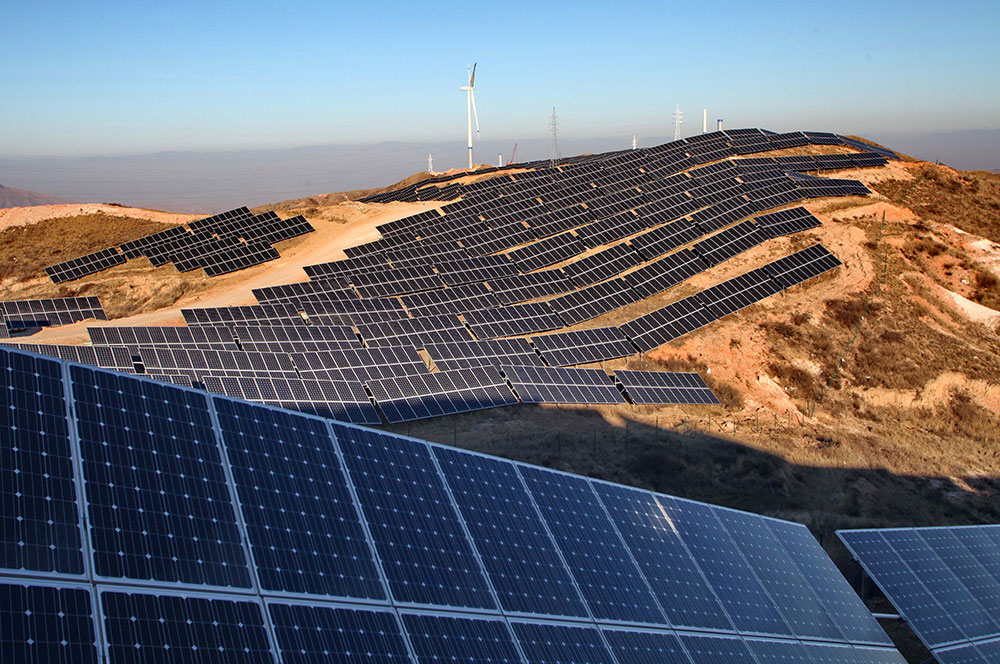 CENTRALET E ERES
Centralet e eres ndertohen ne vende ku ka ere te forte.Keto centrale jane 
vetem si burim plotesues i energjise elektrike.Keto centrale mund te puojne
me shpejtesi minimale 4 m/s dhe me e vogel 12 m/s.Ne centralet e eres 
shnderrohet energjia kinetike  e eres ne energji mekanike pastaj kjo ne ate 
elektrike.
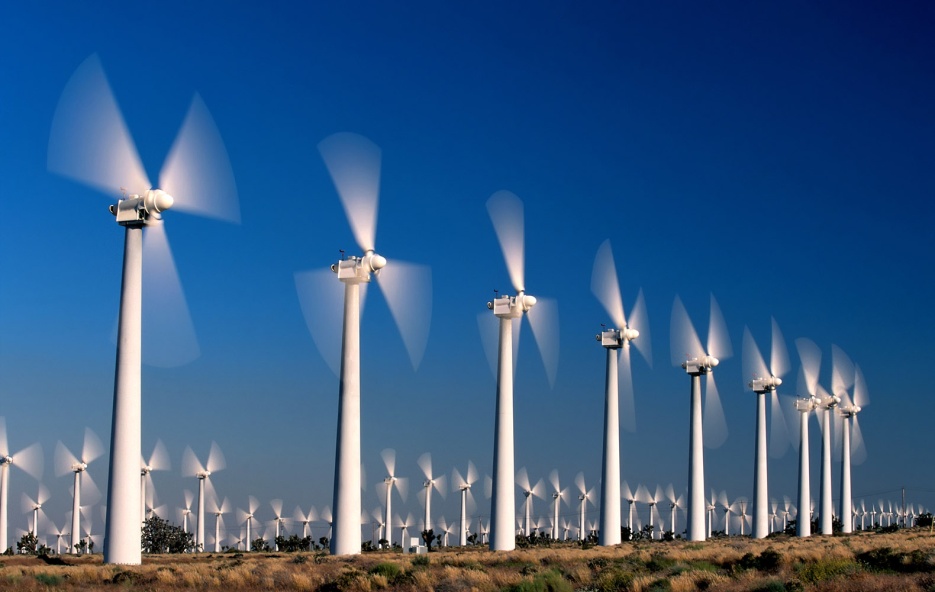 CENTRALET NE BAZE TE BATICES DHE ZBATICES
Keto centale ndertohen afer detit i cili ndryshon nivelin gjate baticave dhe 
zbaticave.Gjate batices diga eshte e hapur dhe liqeni akumulues mbushet
me uje dhe ne fund te batices dega mbyllet.Parimi i punes se centraleve te 
tilla eshte i njejte si ne hidrocentrale akumuluese.
CENTRALET GJEOTERMALE
Centralet gjeotermale perdorin avullin nga thellesia e tokes me temperature 
100-3000 °C. Parimi i punes eshte i njejte si te termocentrali.
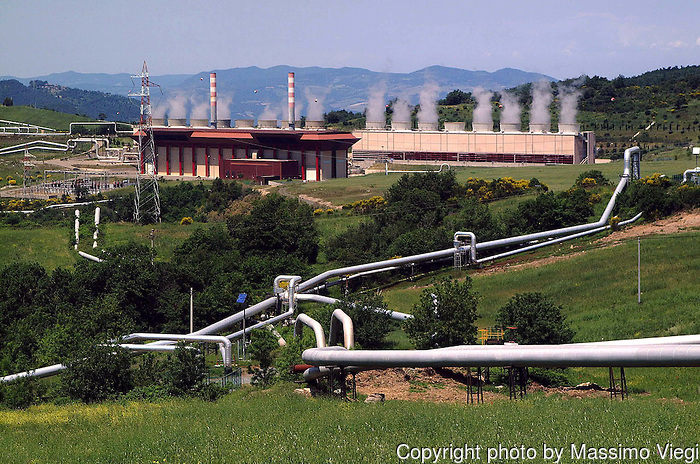 Bartja dhe shperndarja e energjise elektrike
Bartja e energjise behet ndermjet linjave elektrike dhe transformatoreve.
Shpenzuesit e rrymes elektrike vendosen ne ndertesat qe njeriu i
 nderton per qellime te ndryshme.Centralet dhe linjat per 
shperndarjen e energjise elektrike deri te shpenzuesi i quajme 
SISTEM ELEKTROENERGJETIK (SEE)
Energjia elektrike e centraleve ka tension 6000-24000 V i cili me 
transformator transformohet ne tension deri 400kV qe bartja te behet  
me humbje te  vogla. Kjo energji pastaj bartet me ane te linjave.Pjeset perberese te linjes
jane:perquesit shtyllat dhe izolatoret.Shtylla sherben per mbajtjen e 
perquesit,izolatorit dhe percjellesit.Ndertohet nga qeliku ose 
betoarmeja. Energjia elektrike qarkullon ne nenshperndares pastaj ne afersi te 
shpenzuesve me tension te ulet 230-400V.
Rrjeti elektrik i tensionit te ulet mund te jete ajror ose tokesor.Rjeti
ajror ndertohet me perques  ndersa nentokesor me kabllo energjetike.
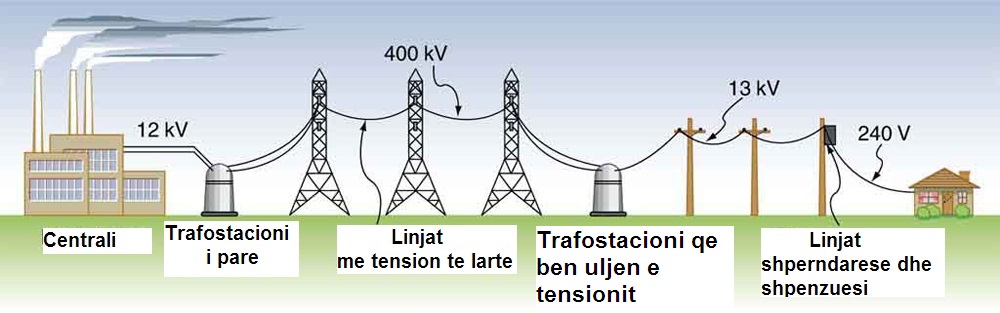 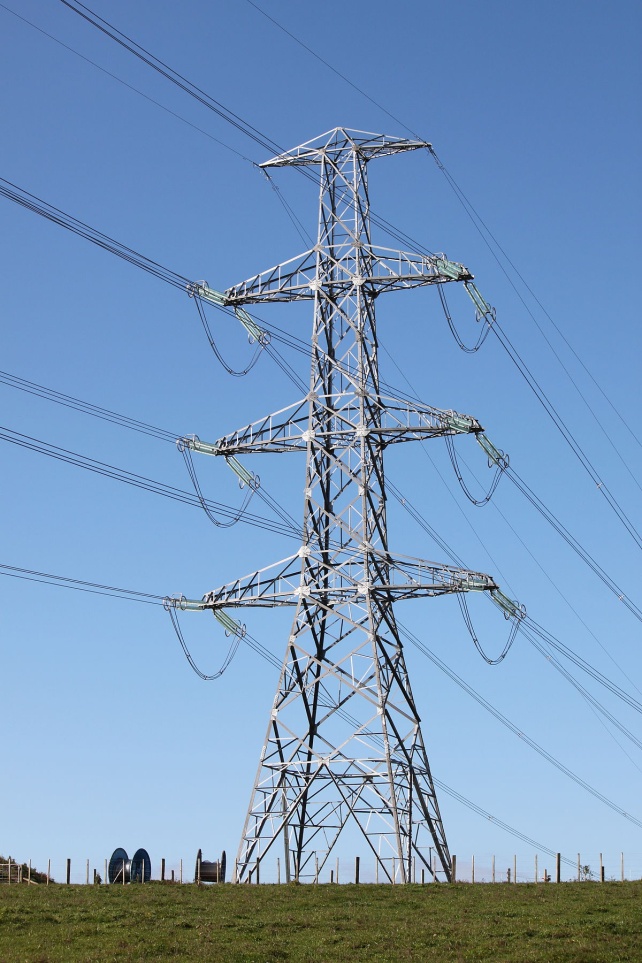 Bartja e energjise elektrike
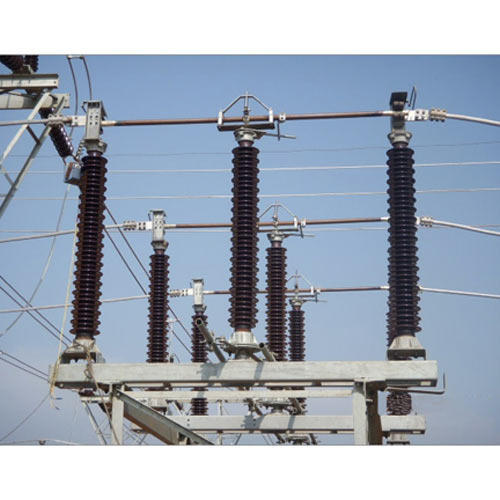 Izolatori
Linja elektrike